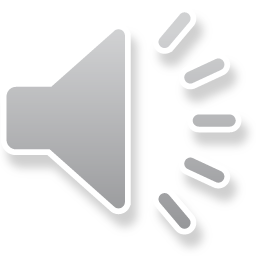 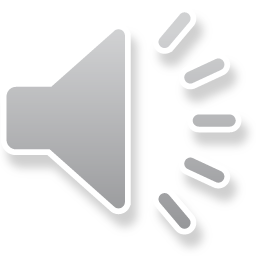 Správa na úseku zdravotnictví
JUDr. Alena Kliková, Ph.D.
11/2020
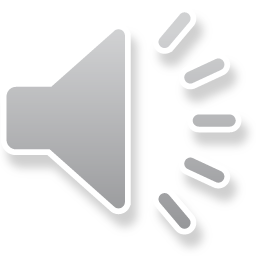 Předpisy
Listina základních práva a svobod zák. č. 2/1993 Sb.
zákon č. 258/2000 Sb. o ochraně veřejného zdraví 
zákon č. 48/1997 Sb. o veřejném zdravotním pojištění
zákon č. 551/1991 Sb., o všeobecné zdravotní pojišťovně
zákon č. 280/1992 Sb., o rezortních, oborových, podnikových a dalších pojišťovnách
zákon č. 592/1992 Sb., o pojistném na všeobecné zdravotní pojištění
zákon č. 220/1991 Sb., o České lékařské komoře, České stomatologické komoře, České lékárnické komoře, ve znění pozdějších předpisů.
Listina čl. 6
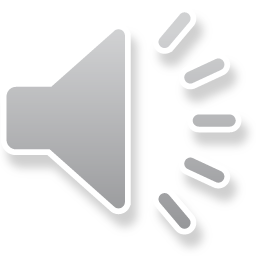 právo člověka na ochranu života, které je jedním z nejzákladnějších lidských práv. Každý člověk má právo na život. 
Lidský život je hoden ochrany již před narozením.
Nikdo nesmí být zbaven života. Jedinou výjimkou je ustanovení odst. 4 čl. 6, které stanoví, že porušením práv podle tohoto článku není, jestliže byl někdo zbaven života v souvislosti s jednáním, které podle zákona není trestné.
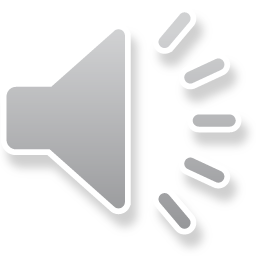 Listina čl. 31
Každý má právo na ochranu zdraví. 
Na základě veřejného pojištění mají občané právo na bezplatnou zdravotní péči a na zdravotní pomůcky za podmínek stanovených zákonem. 
Podmínky, za kterých je poskytována zdravotní péče bezplatně, na základě zdravotního pojištění může stanovit pouze zákon. Taktéž pouze zákon může stanovit spoluúčast pacienta na financování zdravotní péče.
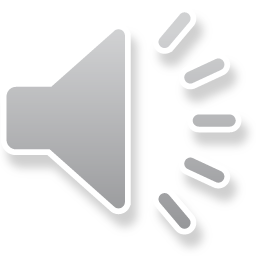 Listina čl. 8 odst. 6
Zákon stanoví, ve kterých případech může být osoba převzata nebo držena  v ústavní zdravotnické péči bez svého souhlasu. Takové opatření musí být do 24 hodin oznámeno soudu, který o tomto umístění rozhodne do 7 dnů.“ Umístění osob a jejich držení v zařízeních zdravotnické péče musí být podmíněna jejich souhlasem a nebo rozhodnutím soudu.
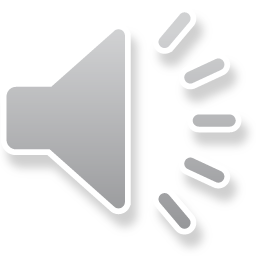 Organizace na úseku zdravotnictví
Státní správa
Samospráva (obce a kraje)
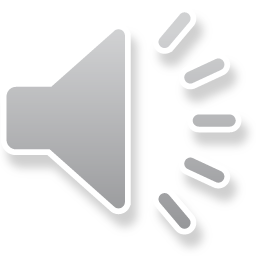 Státní správa
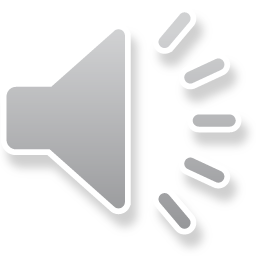 Ministerstvo zdravotnictví
orgány kraje a obcí s rozšířenou působností – vykonávají také některé úkoly v oblasti státní správy zdravotnictví. 
krajské hygienické stanice.
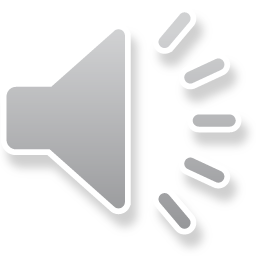 Samospráva
Obce a kraje	
Komory – Česká lékařská komora, Česká stomatologická komora, Česká lékárnická komora.
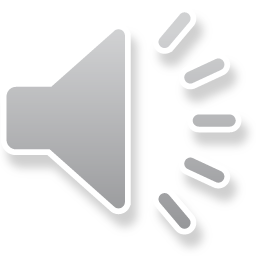 Obsah správy zdravotnictví - dělení
Zdravotní péče
Zdravotnická zařízení
Zdravotničtí pracovníci
Ochrana veřejného zdraví
Zdravotní péče - druhy
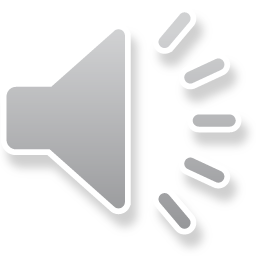 podle časové naléhavosti jejího poskytnutí
podle účelu jejího poskytnutí
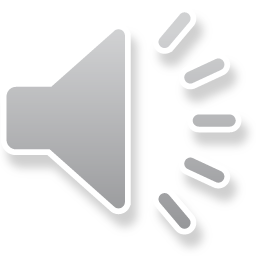 Zdravotní péče - podle časové naléhavosti jejího poskytnutí
neodkladná péče,
akutní péče,
nezbytná péče,
plánovaná péče.
Zdravotní péče - podle účelu jejího poskytnutí
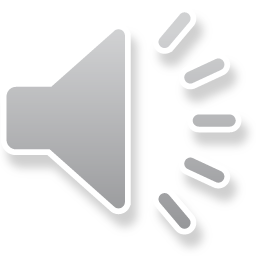 preventivní péče, 
diagnostická péče, 
dispenzární péče, 
léčebná péče, 
posudková péče,
léčebně rehabilitační péče,
ošetřovatelská péče, 
paliativní péče, 
lékárenská péče a klinickofarmaceutická péče.
Zdravotní péče – formy
ambulantní péče, 
jednodenní péče, 
lůžková péče a 
zdravotní péče poskytovaná ve vlastním sociálním prostředí pacienta.
Souhlas a poučení
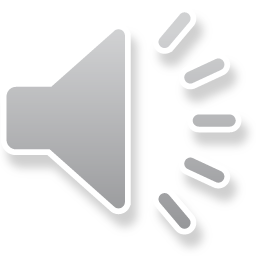 povinnost poučení nemocného a souhlas nemocného. 
tzv. kvalifikovaný souhlas nemocného, tj. veškeré vyšetřovací a léčebné úkony se provádí pouze se souhlasem nemocného, nebo v případě lze-li tento souhlas předpokládat.
Revers
Odmítá-li nemocný lékařskou péči, i přes to, že byl náležitě a správně poučen lékařem, vyžádá si ošetřující lékař písemné potvrzení, tzv. revers.
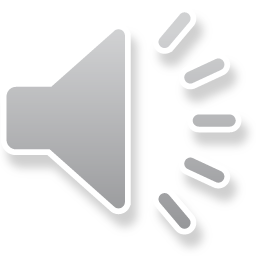 Zdravotnická zařízení
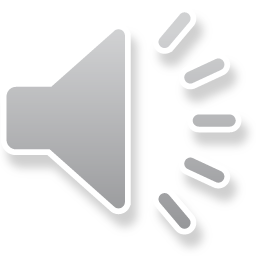 podle toho kdo je zřizovatelem - státní a nestátní zdravotnická zařízení. 
podle forem a způsobu poskytované zdravotní péče.
Zdravotničtí pracovníci
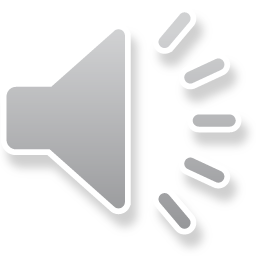 osoby, které získaly způsobilost k výkonu zdravotnického povolání na lékařské fakultě, na farmaceutické fakultě, na střední zdravotnické škole nebo odborným školením. 
podmínka pro výkon lékařského a farmaceutického povolání členství v příslušné profesní komoře. 
Zdravotničtí pracovníci mají zákonem stanoveny povinnosti, které musí při výkonu svého povolání dodržovat. Jedná se mimo jiné o povinnost první pomoci, povinnost mlčenlivosti ………
Ochrana veřejného zdraví
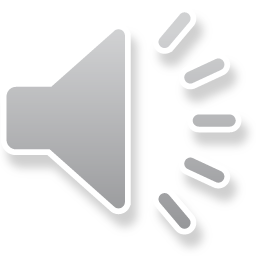 Jedná se jednu z forem péče o zdraví. 
Veřejným zdravím se rozumí zdravotní stav obyvatelstva a jeho skupin.
Ochrana a podpora veřejného zdraví je souhrn činností a opatření k vytváření a ochraně zdravých životních a pracovních podmínek a zabránění šíření infekčních a hromadně se vyskytujících onemocnění, ohrožení zdraví v souvislosti s vykonávanou prací, vzniku nemocí souvisejících s prací a jiných významných poruch zdraví a dozoru nad jejich zachováním. 
Za ohrožení veřejného zdraví se považuje stav, při kterém jsou obyvatelstvo nebo jeho skupiny vystaveny nebezpečí, kdy míra zátěže rizikovými faktory překračuje obecně přijatelnou úroveň a představuje významné riziko poškození zdraví.
Státní správu na úseku ochrany veřejného zdraví
vykonávají orgány ochrany veřejného zdraví, kterými jsou:
	- Ministerstvo zdravotnictví,
	- Krajské hygienické stanice,
	- Ministerstvo obrany a Ministerstvo vnitra.
Všeobecné zdravotní pojištění - pojištěnci
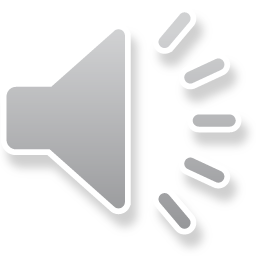 osoby, které mají trvalý pobyt na území České republiky, 
osoby, které na území České republiky nemají trvalý pobyt, pokud jsou zaměstnanci zaměstnavatele, který má sídlo na území České republiky.
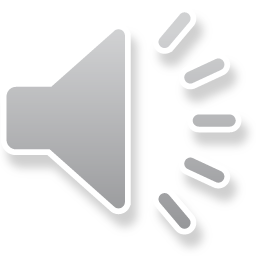 Vznik zdravotního pojištění
dnem narození, jde-li o osobu s trvalým pobytem na území České republiky, 
dnem kdy se osoba bez trvalého pobytu na území České republiky stala zaměstnancem a nebo 
dnem získání trvalého pobytu na území České republiky.
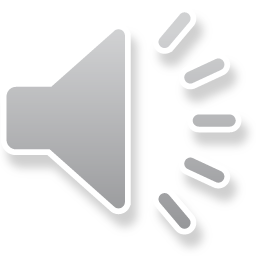 Zánik zdravotního pojištění
dnem úmrtí pojištěnce nebo jeho prohlášením za mrtvého, 
dnem kdy osoba bez trvalého pobytu na území České republiky přestala být zaměstnancem, 
dnem ukončení trvalého pobytu na území České republiky.
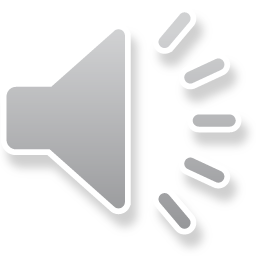 Plátci pojistného na zdravotní pojištění
pojištěnci, kteří jsou zaměstnanci v pracovním či jiném obdobném poměru, dále osoby samostatně výdělečně činné a nebo osoby, které mají na území České republiky trvalý pobyt, avšak nejsou zaměstnanci ani osoby samostatně výdělečně činné a není za něj plátcem pojistného stát.
zaměstnavatelé - jsou plátci části pojistného za své zaměstnance. 
stát - je plátcem pojistného prostřednictvím státního rozpočtu za některé osoby, a to např. za nezaopatřené děti, za poživatele důchodů za příjemce rodičovského příspěvku, apod.
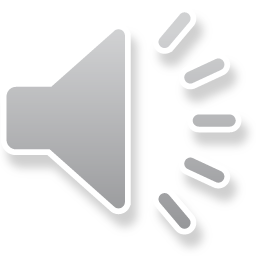 Povinnosti pojištěnců a plátců pojistného
oznamovací povinnost 
povinnost platit pojistné 
podrobit se na vyzvání preventivním prohlídkám 
dodržovat opatření směřující k odvrácení nemocí 
vyvarovat se jednání, jehož cílem je vědomé poškození vlastního zdraví 
oznámit do osmi dnů příslušné zdravotní pojišťovně ztrátu nebo poškození průkazu pojištěnce, a jiné
Práva pojištěnců
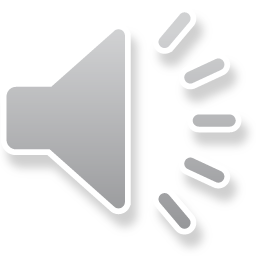 na výběr zdravotní pojišťovny 
na výběr lékaře a zdravotnického zařízení 
na výběr dopravní služby 
na zdravotní péči bez přímé úhrady 
na výdej léčivých přípravků bez přímé úhrady 
podílet se na kontrole poskytnuté zdravotní péče hrazené zdravotním pojištěním.
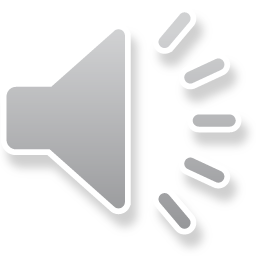 Děkuji za pozornost